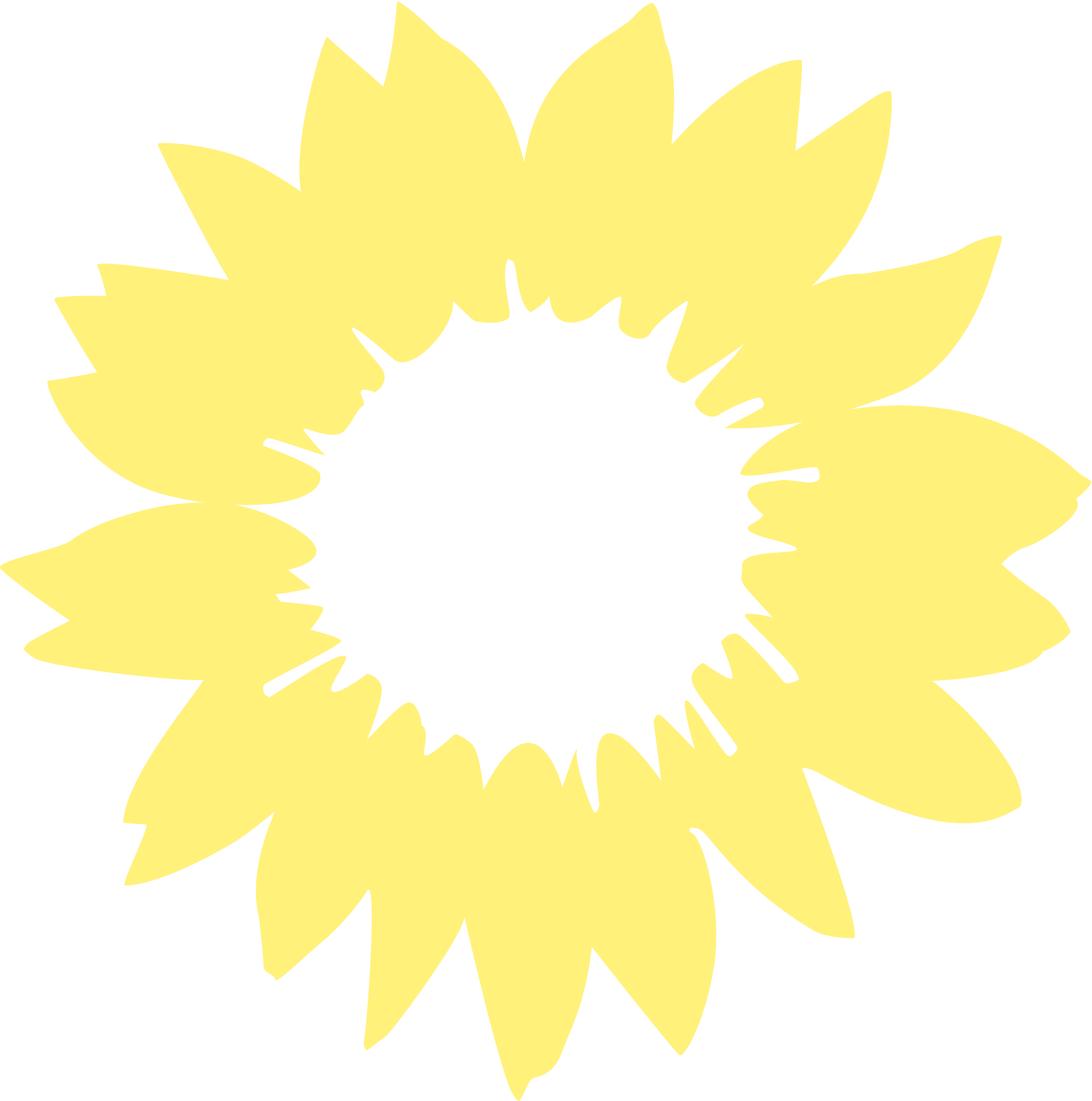 gruene-bw.de
gruene-bw.de
HERZLICH
WILLKOMMEN
Demokratie und Rechtsstaatlichkeit
Bündnis 90/Die Grünen Baden-Württemberg
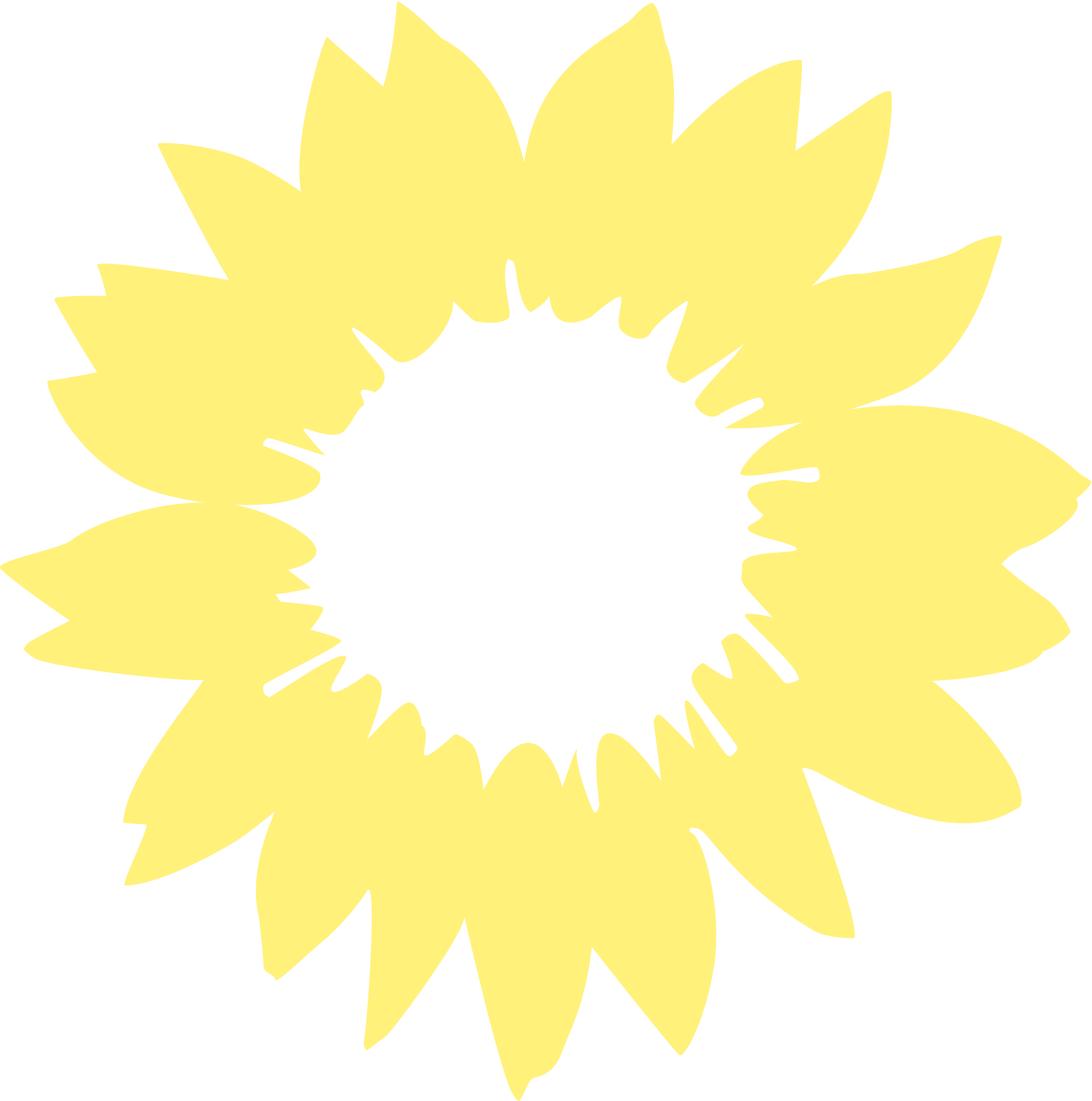 Justiz und Rechtsstaatlichkeit



Unabhängigkeit von Gerichten und Staatsanwaltschaften eingeschränkt

Justiz wurde politisiert, regierungsloyale Richter*innen wurden eingesetzt

Gesetze wurden in hohem Tempo ohne angemessene Beratung im Parlament verabschiedet

PiS hat Kontrolle über staatliche Unternehmen, Medien und Kulturinstitutionen

PiS hat auch private Medien erworben, um den öffentlichen Diskurs zu beeinflussen
Abbau der Demokratie
 in Polen (2015-2023)
Bündnis 90/Die Grünen Baden-Württemberg
2
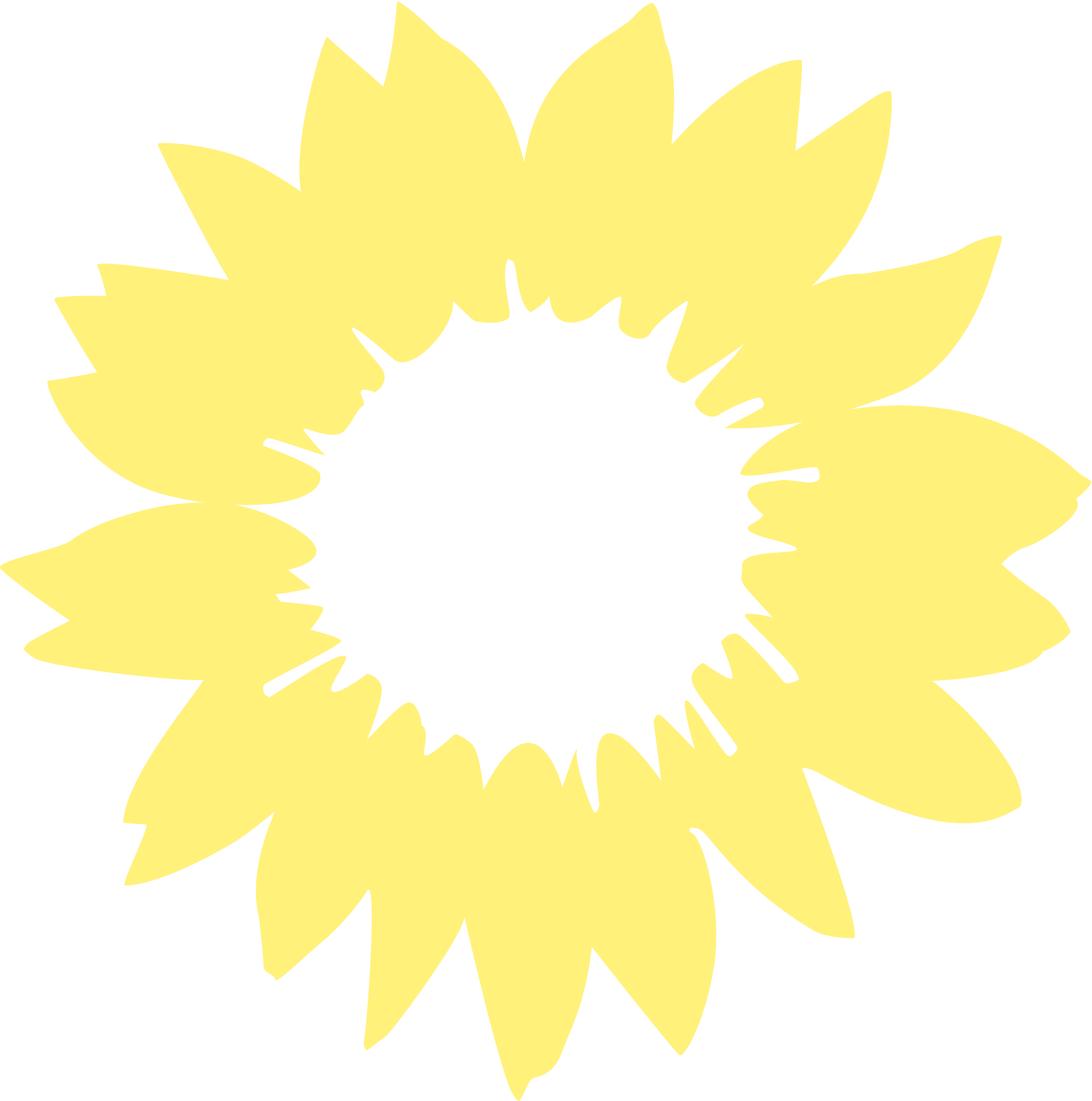 Abbau der Demokratie
 in Polen (2015-2023)
Propaganda und Feindbilder:



PiS hat aggressiven, polarisierenden Diskurs gefördert, der auf Hass und Feindbildern basiert


Hauptfeindbilder sind die demokratische Opposition, der "dekadente, multikulturelle Westen" und die Europäische Union, die angeblich von Deutschland kontrolliert wird
Bündnis 90/Die Grünen Baden-Württemberg
3
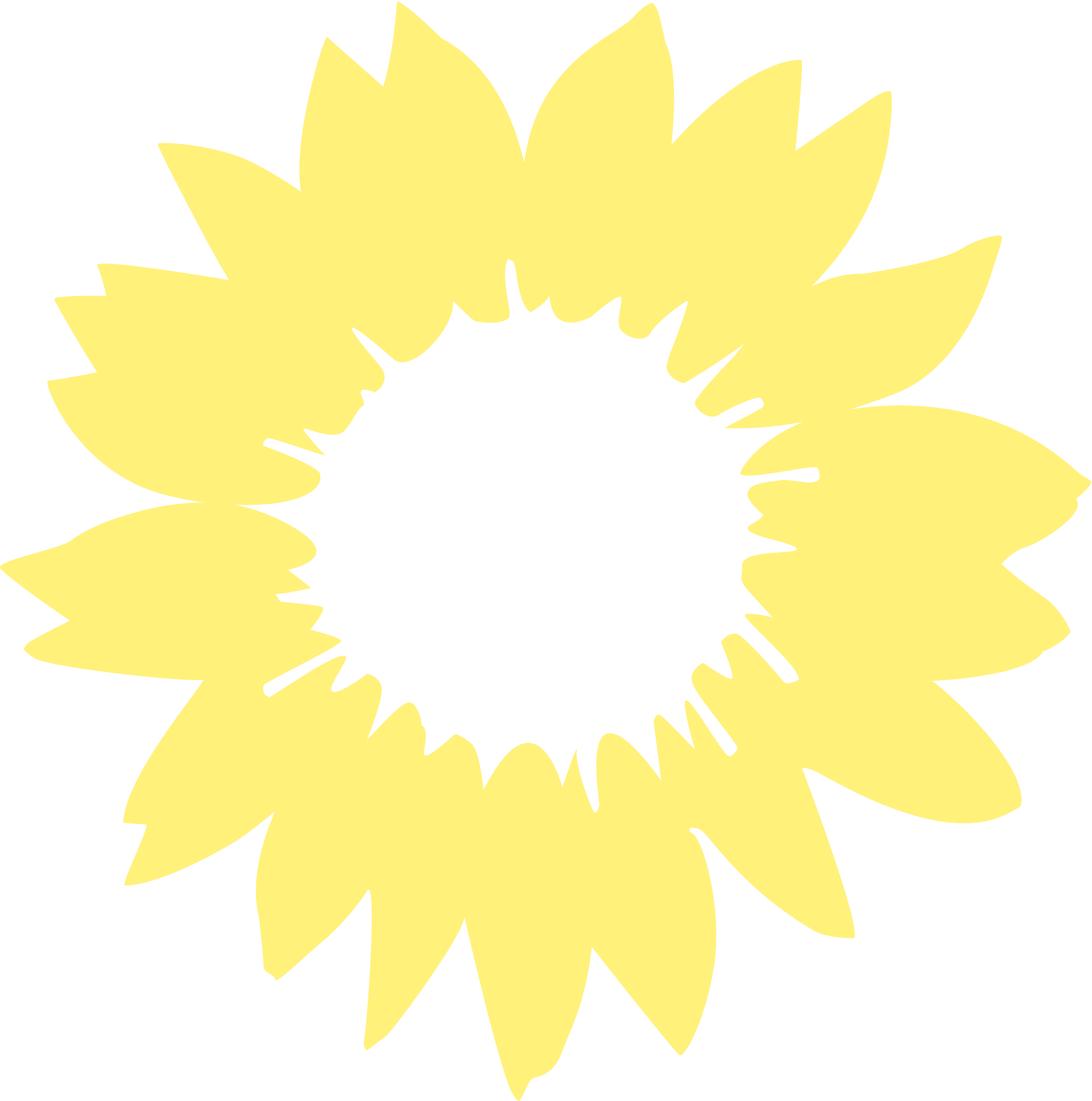 Abbau der Demokratie
 in Polen (2015-2023)
Außenpolitik und Isolation:


PiS hat nationalistische Allianzen geschmiedet und rechte, antieuropäische Parteien in Europa unterstützt


Polen hat sich aufgrund seiner nationalistischen Politik in der Außenpolitik isoliert


Regierung hat Beziehungen zu Russland gefördert, obwohl Polen Mitglied der NATO und der EU ist
Bündnis 90/Die Grünen Baden-Württemberg
4
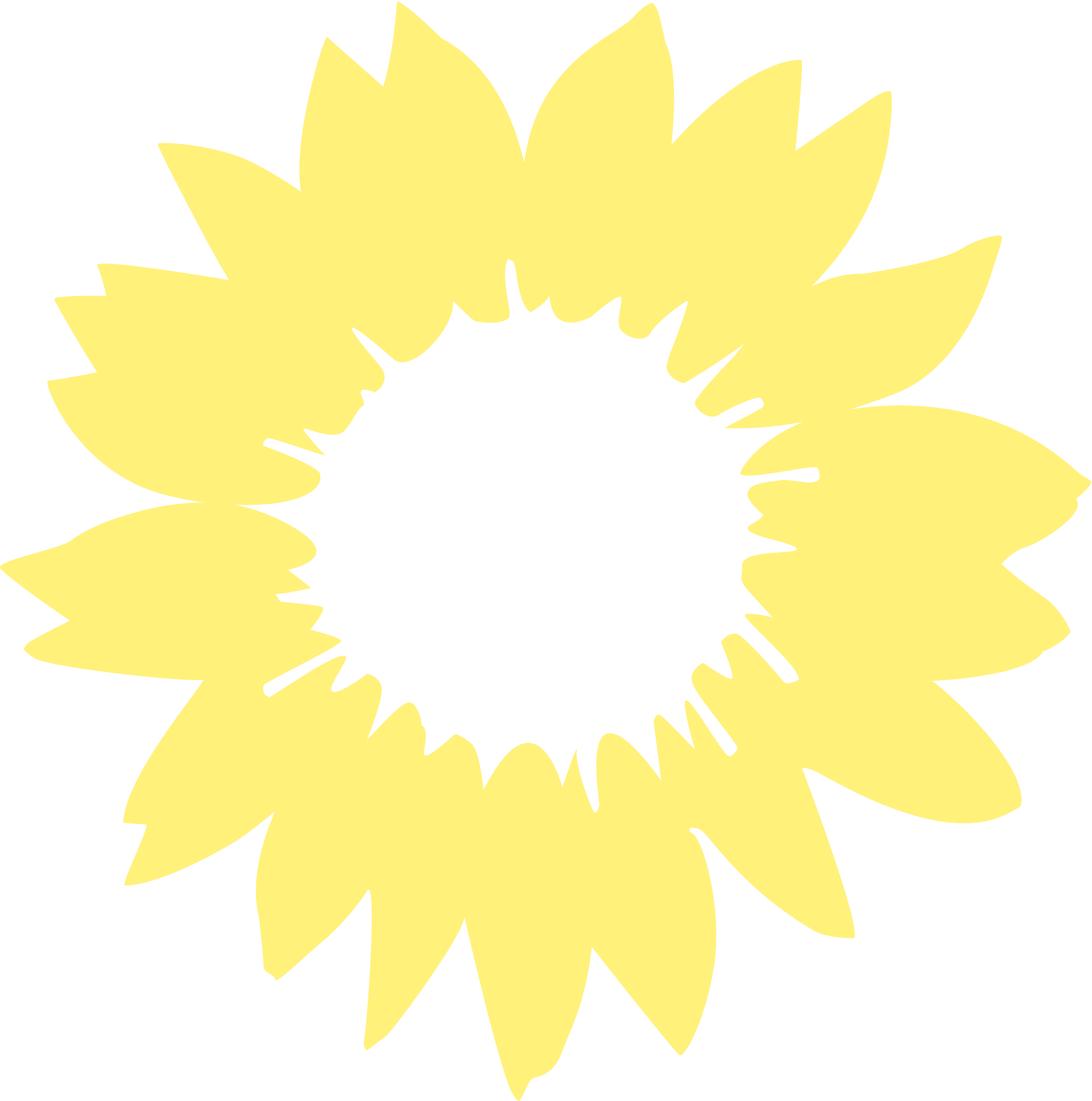 Parlamentswahlen
 im Oktober 2023
Wahlbeteiligung:

Fast 75% Wahlbeteiligung, das ist mehr als 1989!


Überraschend viele junge Menschen 


Hohe Wahlbeteiligung unter Frauen 


Viele Nichtwähler haben gewählt
Bündnis 90/Die Grünen Baden-Württemberg
5
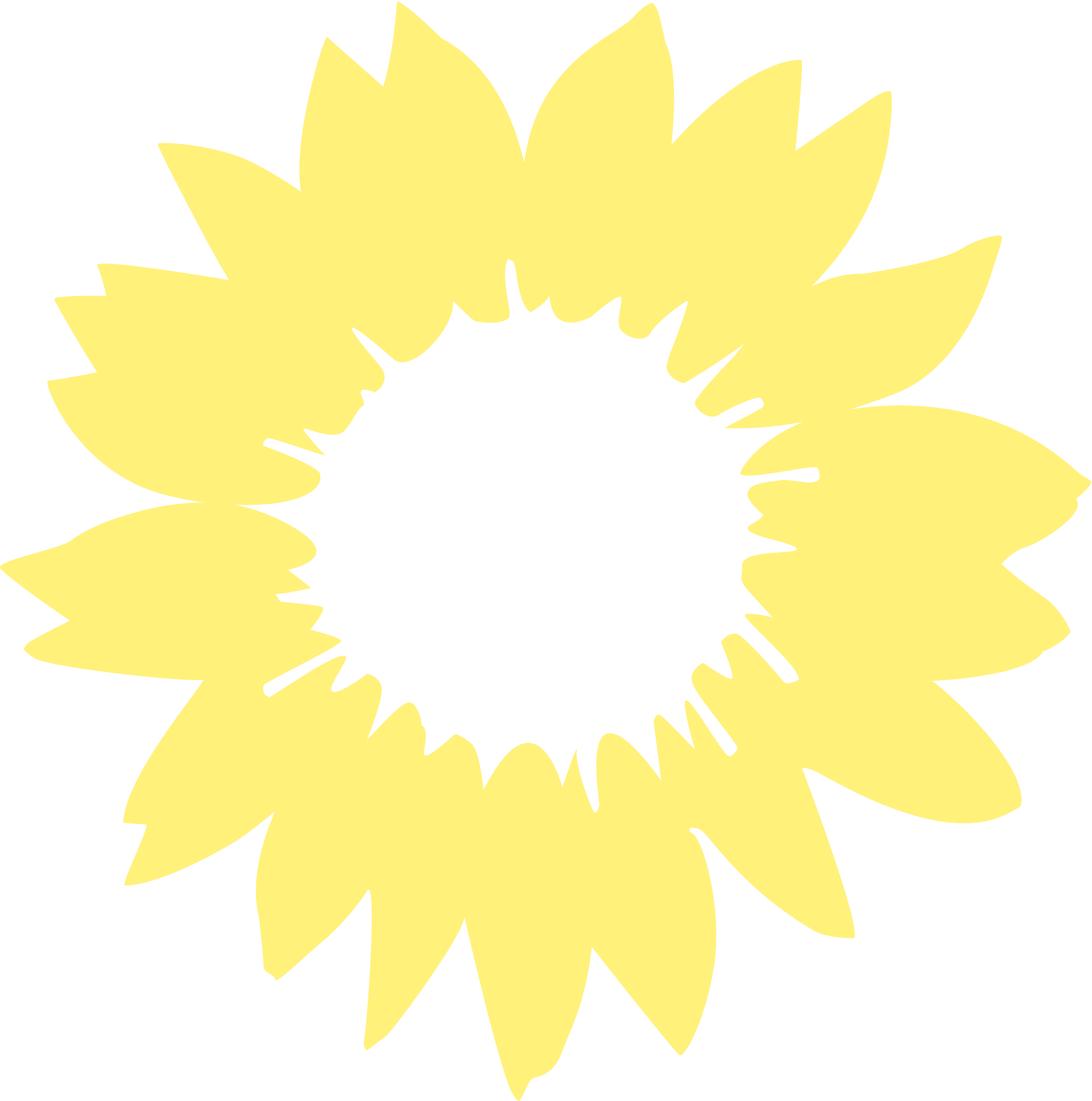 Zusammensetzung:

Bürgerkoalition (Koalicja Obywatelska, KO)Wahlbündnis der Parteien Platforma Obywatelska (Bürgerplattform, PO), Nowoczesna (.N), Initiativa Polska (Inicjatywa Polska), Partia Zieloni (Grüne) und Agrounia (Agrarunion)

Lewica (Linke)Zusammenschluss aus den Parteien Nowa Lewica und Lewica Razem 

Trzecia Droga (Dritter Weg)Wahlbündnis der Parteien Polskie Stronnictwo Ludowe (PSL), Polska 2050, Centrum dla Polski (CdP), Unia Europejskich Demokratów (UED)

Regierungschef: Donald Tusk (PO)

Präsident: Andzej Duda(PIS)
Jetzige Regierung 
in Polen
Bündnis 90/Die Grünen Baden-Württemberg
6
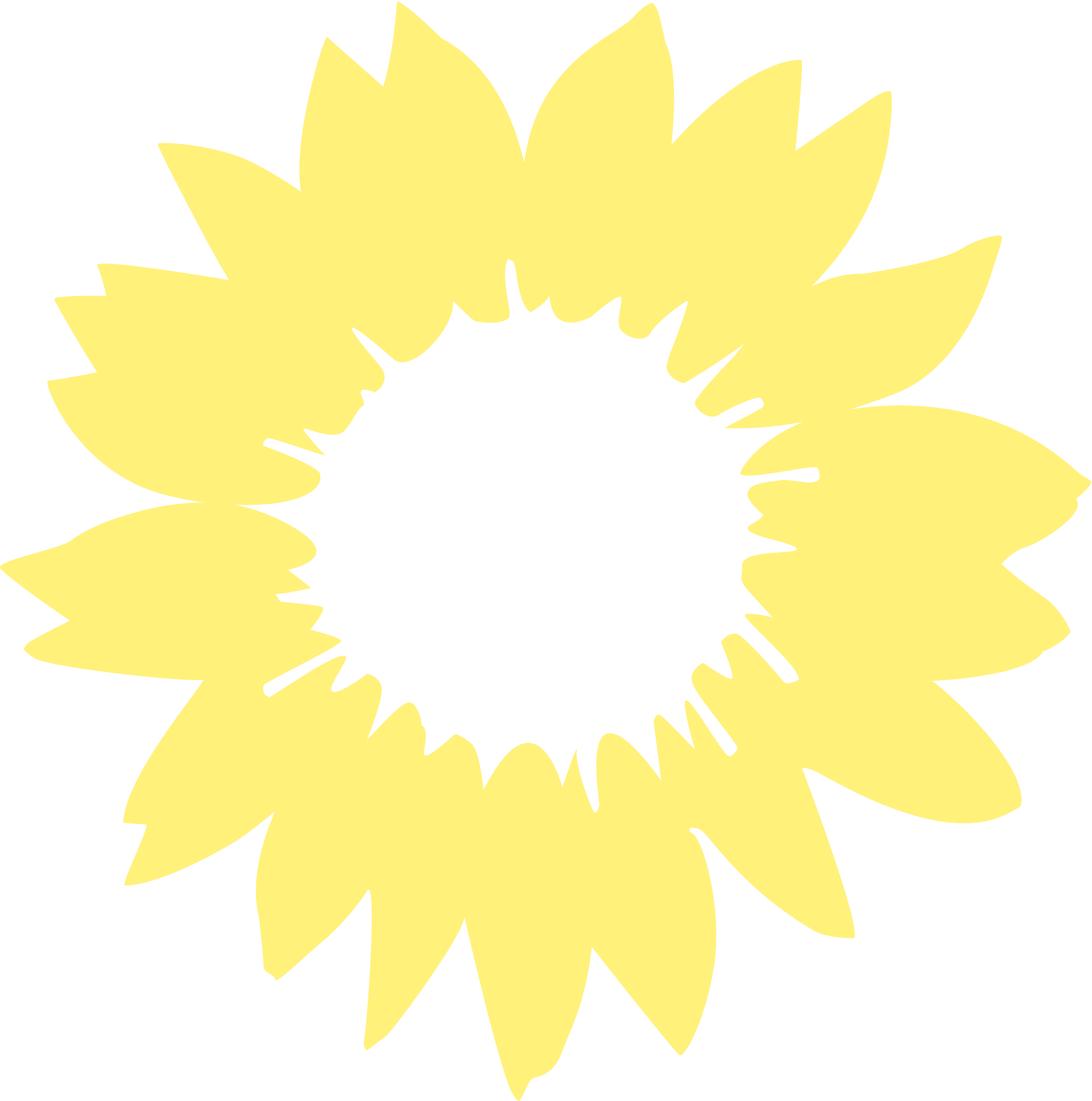 Herausforderungen:


Entpolitisierung der Justiz, Gehaltserhöhungen im öffentlichen Dienst und der Stabilisierung der öffentlichen Finanzen


Die Wiederherstellung der Rechtsstaatlichkeit ist eine komplexe Aufgabe, da die Justiz stark politisiert ist


Ausblick:

Die Regierung strebt an, den gesellschaftlichen Zusammenhalt wieder herzustellen und den politischen Konflikt zu beenden, steht jedoch vor erheblichen Herausforderungen und politischen Widerständen.
Jetzige Regierung 
in Polen
Bündnis 90/Die Grünen Baden-Württemberg
7
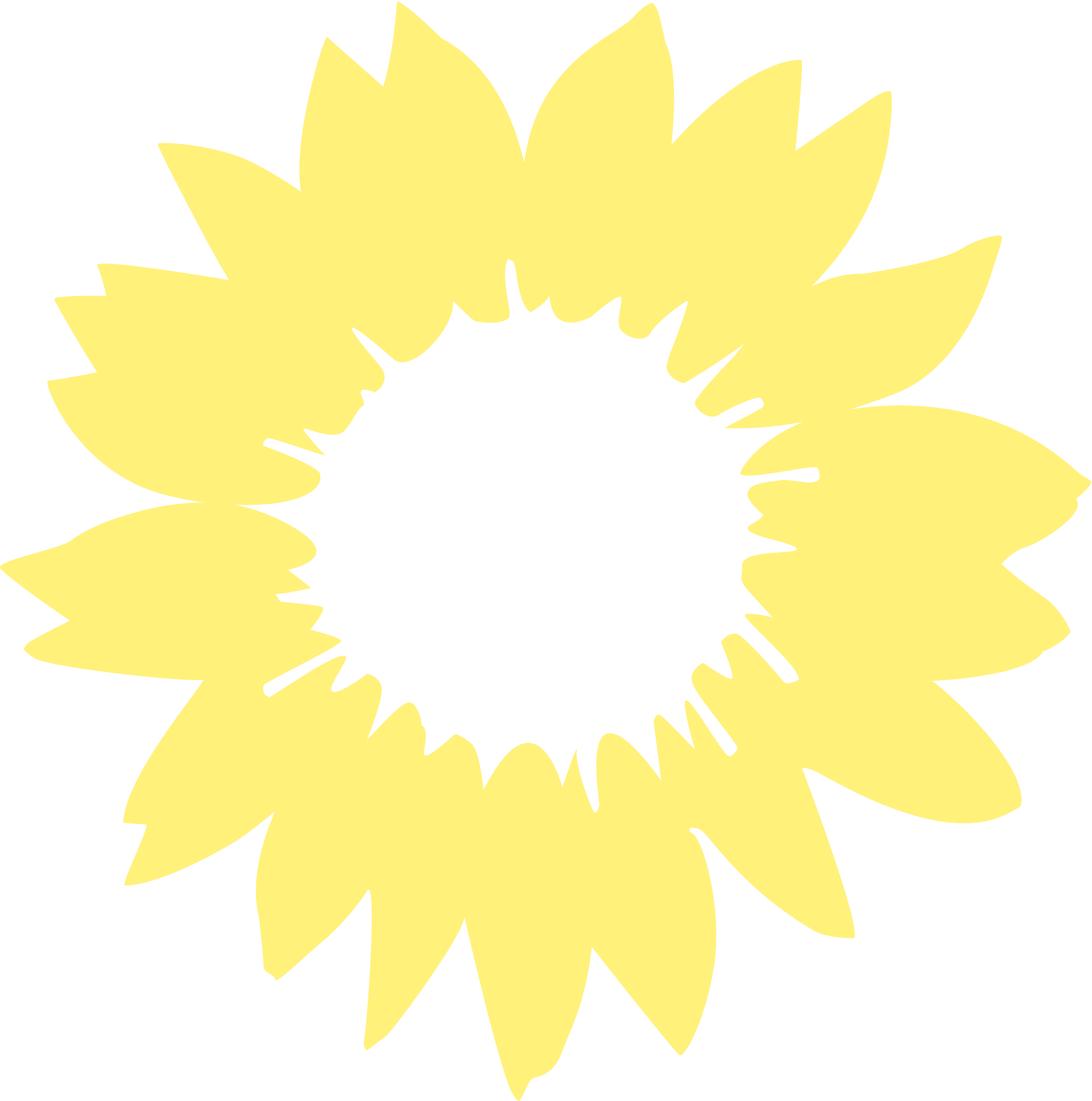 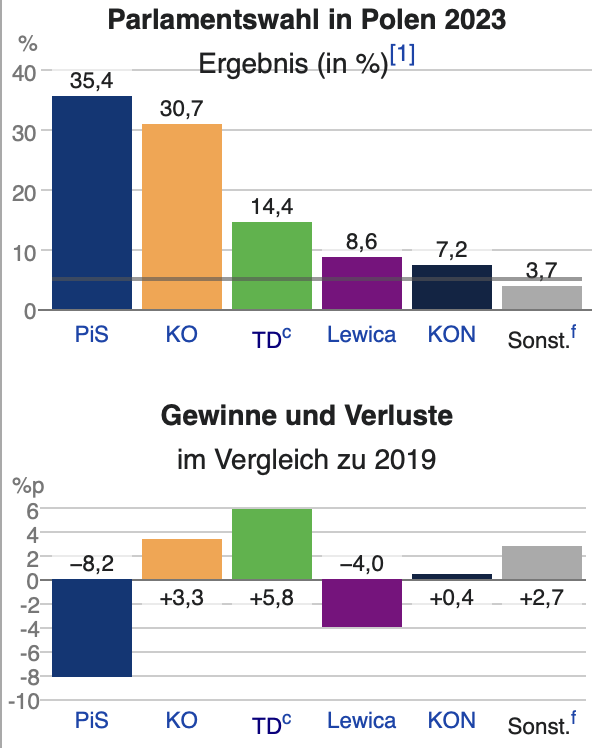 Wahlergebnis
Oktober 2023
Bündnis 90/Die Grünen Baden-Württemberg
8
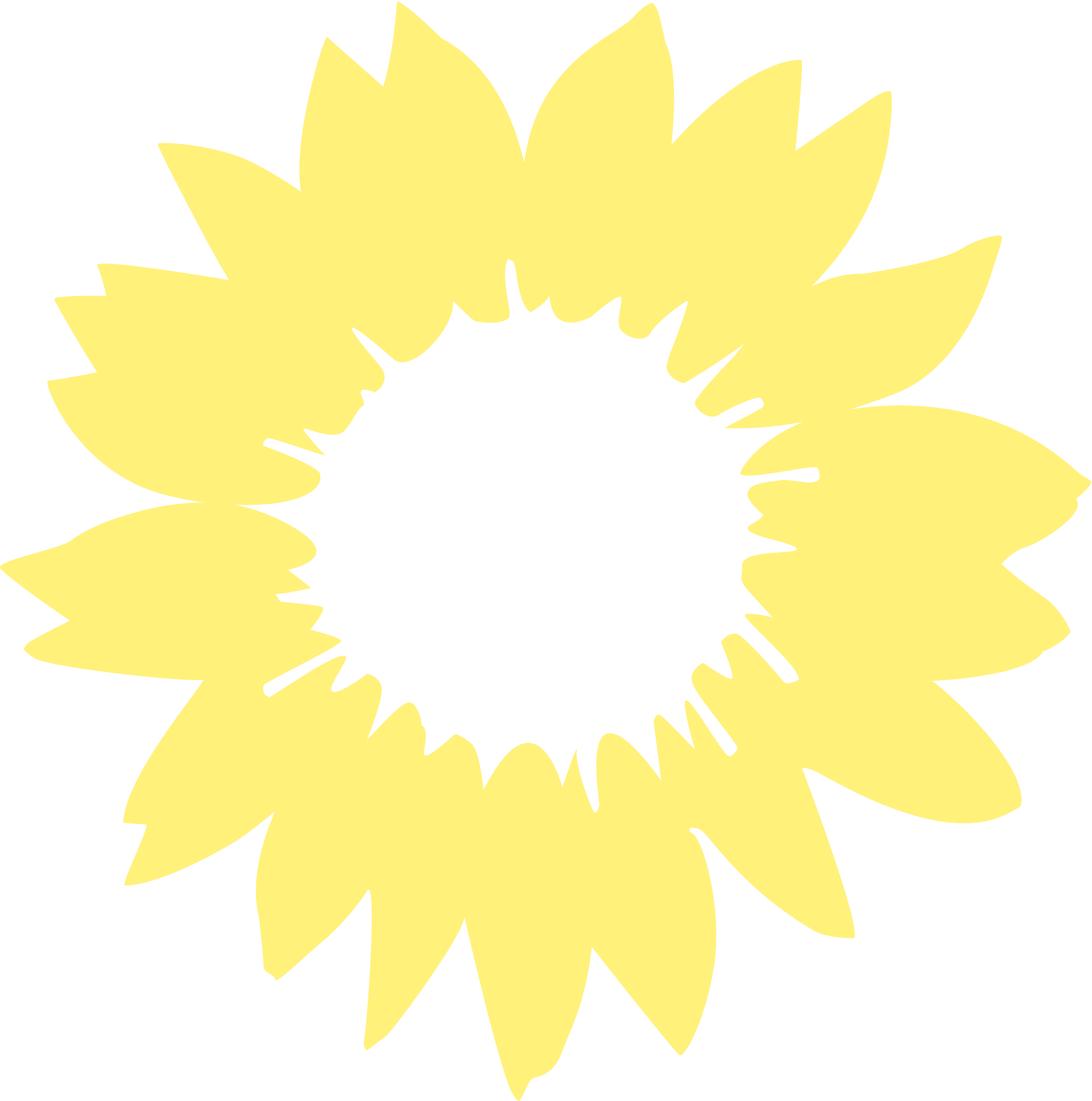 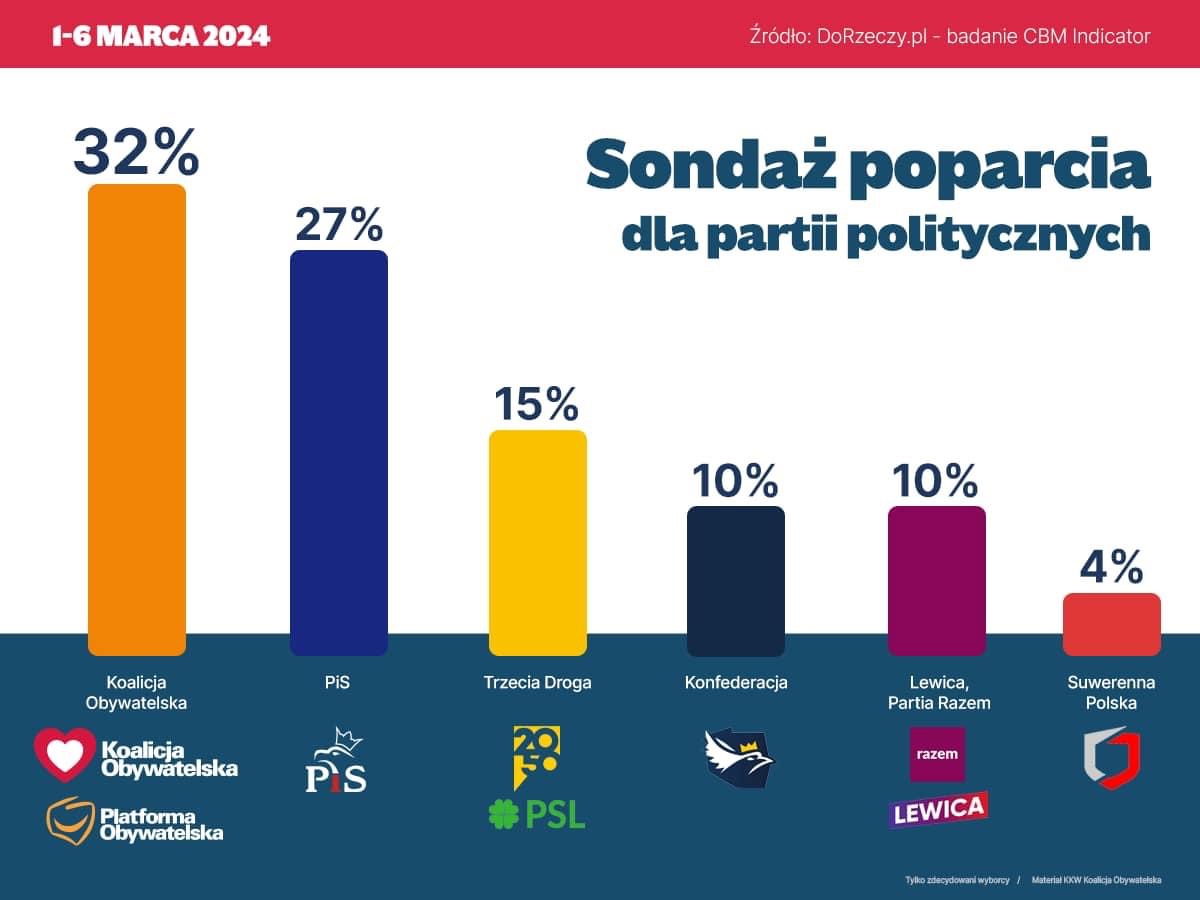 März 2024 Umfrage
Bündnis 90/Die Grünen Baden-Württemberg
9
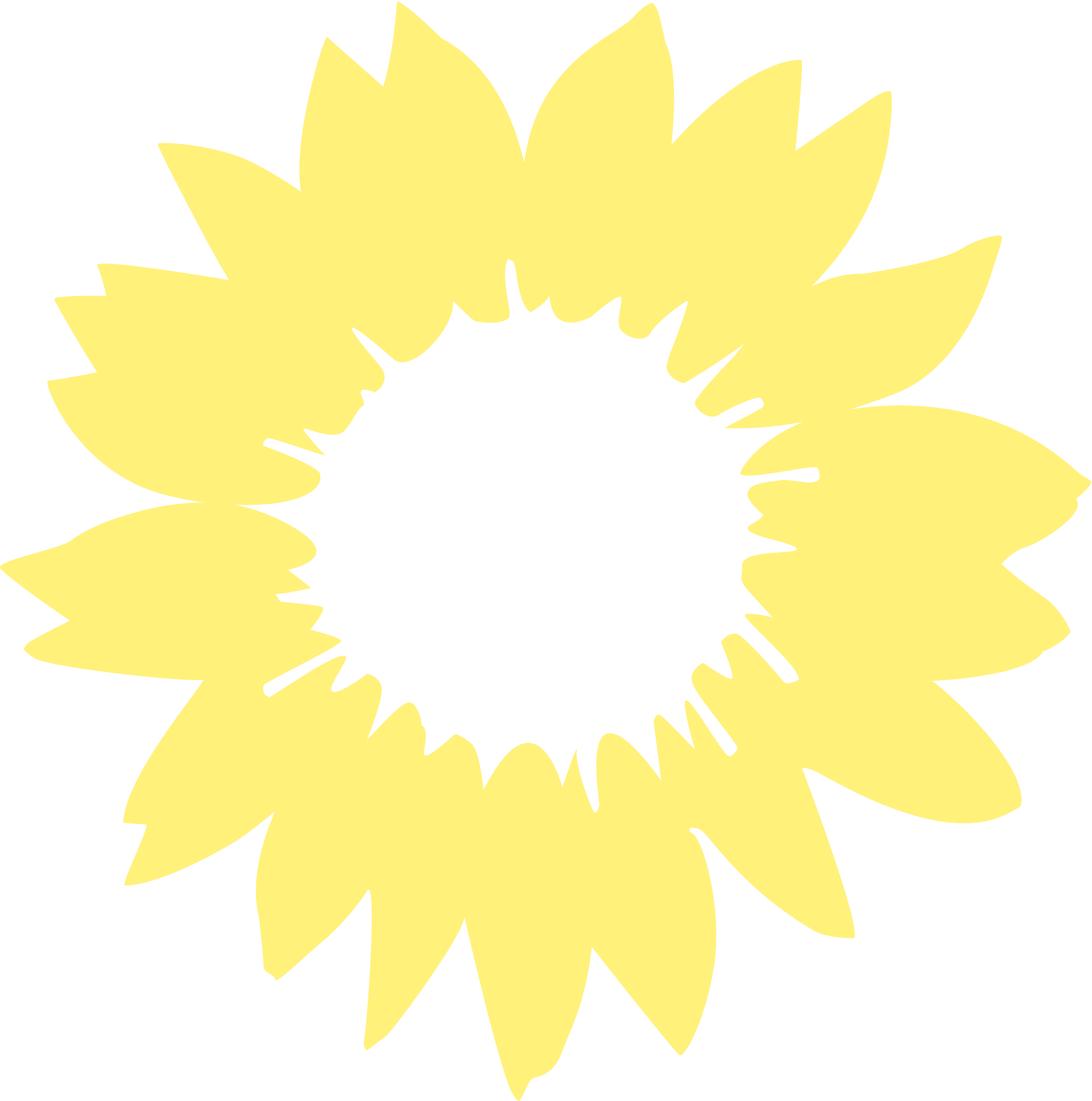 Es ist möglich, durch Geschlossenheit und die Zusammenarbeit aller demokratischen Parteien dem Rechtspopulismus wirksam entgegenzutreten!!!
Bündnis 90/Die Grünen Baden-Württemberg
10
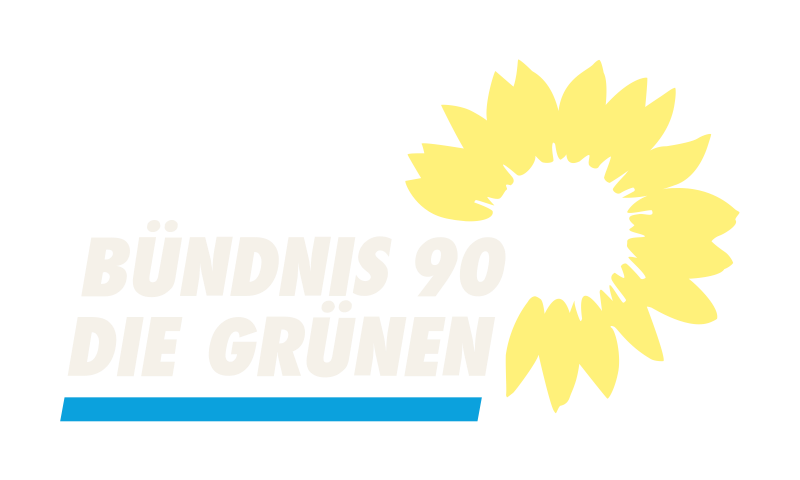 VIELEN
DANK
für eure Aufmerksamkeit
Artur Eichin
Bündnis 90/Die Grünen Baden-Württemberg
11